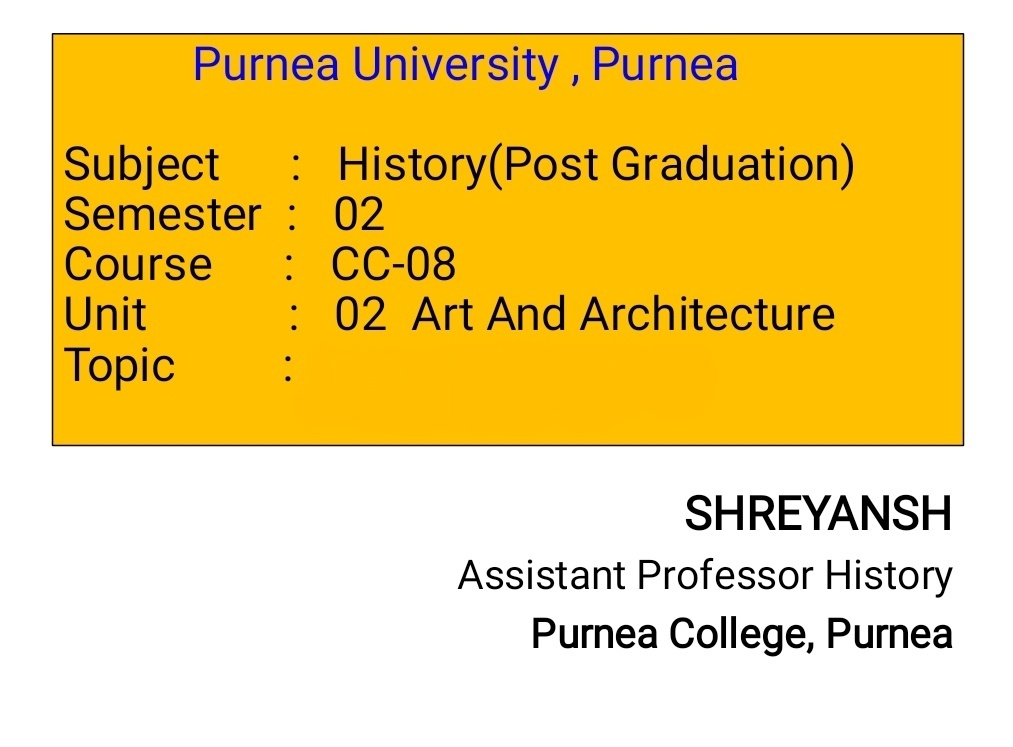 Mughal Art And Architecture-04
जहांगीर-
जहांगीर का काल मुग़ल चित्रकला के चरमोत्कर्ष का काल था।जहांगीर ने हेरात के एक प्रसिद्ध चित्रकार 'आकारिजा' के नेतृत्व में आगरा में एक चित्रणशाला की स्थापना की।
जहांगीर के काल में हस्तलिखित ग्रंथों की विषय-वस्तु को चित्रकारी के लिये प्रयोग की पद्धति को समाप्त कर के उसके स्थान पर छवि चित्र (व्यक्ति चित्र)प्राकृतिक दृश्यों एवं व्यक्तियों के जीवन से सम्बंधित चित्रण की परंपरा की शुरुआत हुई।
जहांगीर के काल के प्रमुख चित्रकारों में -फारूक बेग,बिसनदास,उस्ताद मंसूर,दौलत, मनोहर तथा अबुल हसन थे।
मनोहर ने अनेक शहजादों, अमीरो एवम विदेशी राजदूतों के सामूहिक छवि चित्र बनाया था।
जहांगीर ने अपने चित्रकार बिसनदास को अपने दूत खान आलम के साथ फारस के शाह के दरबार में चित्र बनाकर लाने के लिए भेजा था।
जहाँगीर के समय के सर्वोत्कृष्ट चित्रकार उस्ताद मंसूर और अबुल हसन थे।
बादशाह ने उन दोनों को क्रमशः नादिर-उल-अस्र(उस्ताद मंसूर) एवं नादिर-उद-जमा(अबुल हसन) की उपाधि दी थी।
उस्ताद मंसूर प्रसिद्ध पक्षी विशेषक चित्रकार था।
जबकी अबुल हसन को व्यक्ति चित्रों में महारत हासिल थी।
उस्ताद मंसूर ने दुर्लभ पशुओं, विरले पक्षियों और अनोखे पुष्पों के अनेक चित्र बनाये।
उसकी महत्वपूर्ण कृतियों में -'साइबेरिया का एक विरला सारस' तथा 'बंगाल का एक अनोखा पुष्प' विशेष रूप से उल्लेखनीय है।
अबुल हसन की सर्वाधिक प्रमुख विशेषता थी- उसकी रंग योजना जो अत्यंत प्रभावशाली,चिताकर्षक एवं चटकदार होती थी।
अबुल हसन ने 'तुजुके-जहांगीरी' के मुख्य पृष्ठ के लिए चित्र बनाया था।
 शाहजहाँ-
शाहजहाँ के समय आकृति चित्रण एवं रंग सामंजस्य मे कमी आ गई थी।उसके काल में बॉर्डर एवं रेखांकन बनाने में उन्नति हुई।
शाहजहाँ का एक विख्यात चित्र भारतीय संग्रहालय में उपलब्ध है जिसमे शाहजहाँ को सूफी नृत्य करते हुए दिखाया गया है।
औरंगजेब-औरंगजेब ने चित्रकला को इस्लाम विरुद्ध मानकर बंद करवा दिया था।
मनूची ने लिखा है कि- औरंगजेब की आज्ञा से अकबर के मकबरे वाले चित्रों को चूने से पोत दिया गया था।
अकबर के काल में चित्रकला की सबसे बड़ी विशेषता -ईरानी शैली के सपाट प्रभाव के स्थान पर भारतीय वृताकार शैली का प्रभाव पड़ा,जिससे चित्रों में त्रिविमीय प्रभाव आ गया।
मुग़लकालीन चित्रकारों ने मुस्लिम धार्मिक गाथाओं पर चित्र बनाने में संकोच किया।परन्तु हिन्दू पौराणिक कथाओं एवं ईसाई धर्म की कहानियो से सम्बंधित विषयों पर चित्र बनाया गया।जहांगीर ने अपनी आत्मकथा तुजुके-जहांगीरी में लिखा है कि-कोई भी चित्र चाहे वो किसी मृतक व्यक्ति द्वारा बनाया गया हो या फिर जीवित व्यक्ति द्वारा, मैं  देखते ही तुरंत बता सकता हूँ कि यह किस चित्रकार की कृति है। यदि कोई सामूहिक चित्र है तो मैं उनके चेहरे पृथक पृथक कर यह बता सकता हूँ कि प्रत्येक अंग किस चित्रकार ने बनाया है।
पर्सी ब्राउन ने कहा है कि -'जहांगीर के साथ ही मुग़ल चित्रकला की वास्तविक आत्मा पतनोन्मुख हो गयी।
धन्यवाद.....